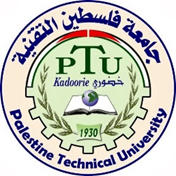 الرياضة والصحة
الصحة النفسية
د. علاء كمال عيسى 
دائرة التربية الرياضية 
جامعة فلسطين التقنية
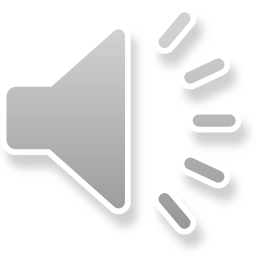 الصحة النفسية
*- الاجهاد النفسي : 
تعتبر الضغوط النفسية جزءاً لا يتجزأ من حياة كل إنسان على وجه الأرض وذلك مصداقاً لقوله تعالى : " لقد خلقنا الإنسان في كبد " والكبد المشقة والعناء جسمياً كان أو نفسياً.
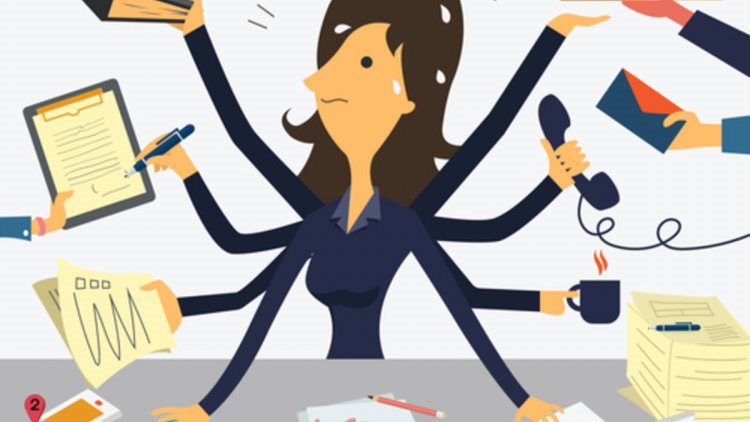 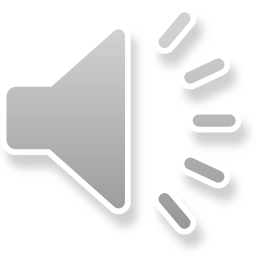 الصحة النفسية
*- اعراض الاجهاد النفسي :
تشمل اعراض الاجهاد النفسي العديد من الاضطرابات النفسية مثل التقلبات الماجية و الاكتئاب و القلق والصعوبة بالنوم .
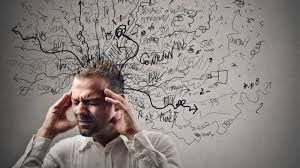 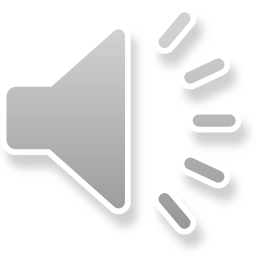 الصحة النفسية
*- درجات الاجهاد النفسي : 
1- اجهاد نفسي شديد جدا .
2- اجهاد نفسي شديد .
3- اجهاد نفسي معتدل .
4- اجهاد نفسي خفيف .
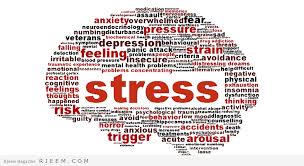 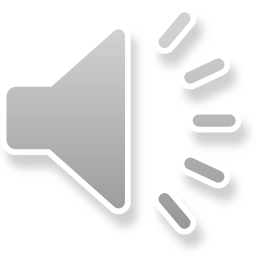 الصحة النفسية
*- كيف تقاوم الاجهاد النفسي : 
 يواجه الإنسان المعاصر مشاكل يومية بسبب إيقاع الحياة السريع وكثرة المشاغل، مما يجعله عرضة للضغط النفسي. وبإمكان المرء اتباع خطوات بسيطة كي يكون قادرا على التعامل مع الضغط والتخلص منه.
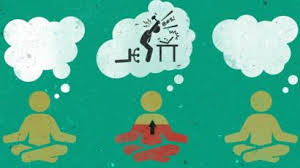 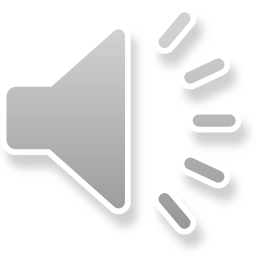